July 2017
Relay Threat  Model for TGaz
Date: 2017-07-12
Authors:
Slide 1
Roy Want et al., Google Inc
July 2017
Abstract
The relay threat model occurs when two attackers collaborate to fake the distance between two stations, making them appear closer than they really are.  
11az should be resilient to a relay attack in both associated and unassociated modes.
Slide 2
Roy Want et al., Google Inc
July 2017
Background
Wireless Relay Attacks have been used  to defeat wireless car locks and pose a real threat to property
Attacker Box A
Near Owner
Attacker Box B
Near Car
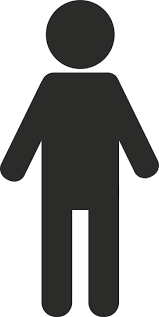 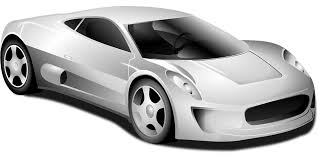 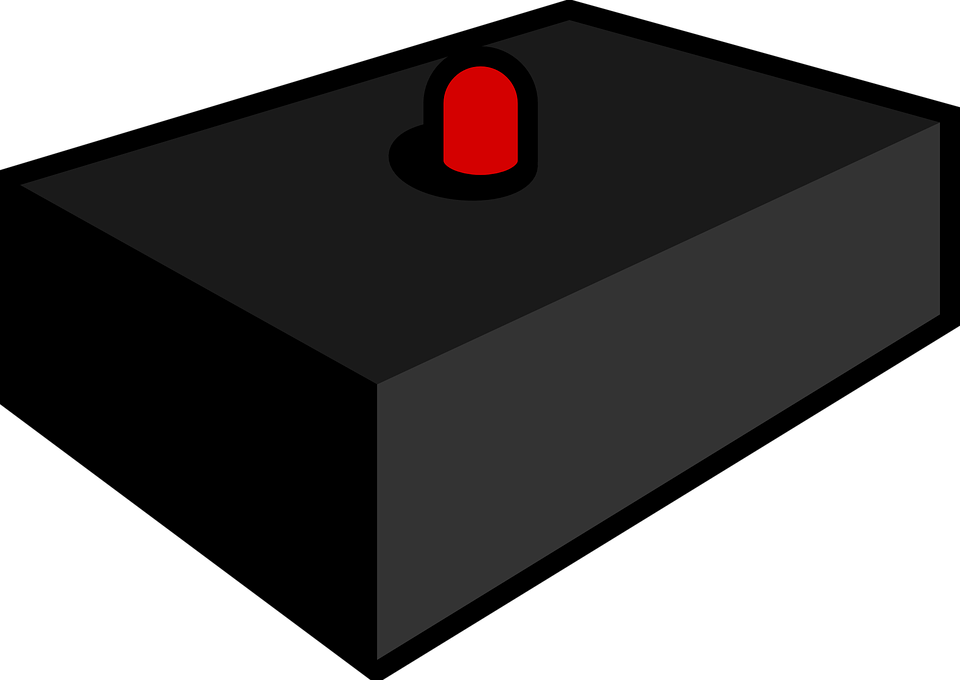 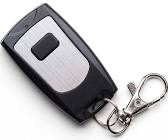 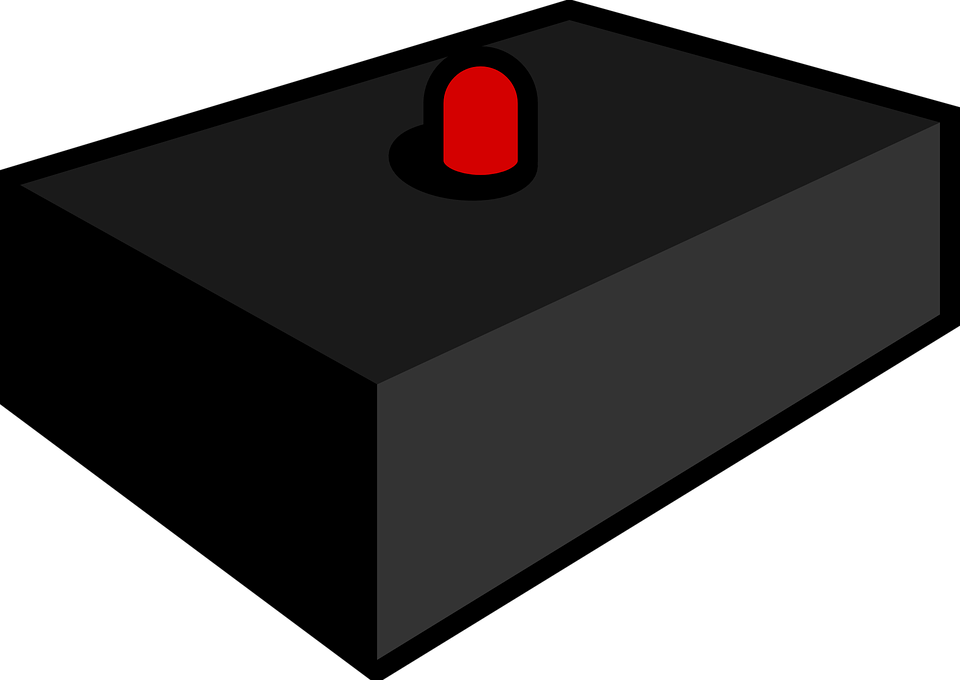 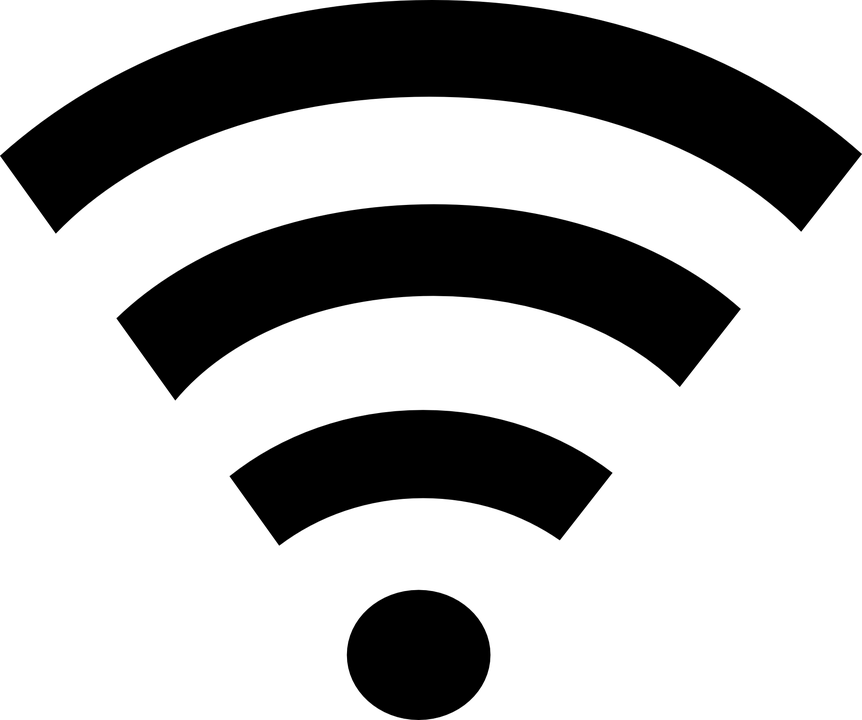 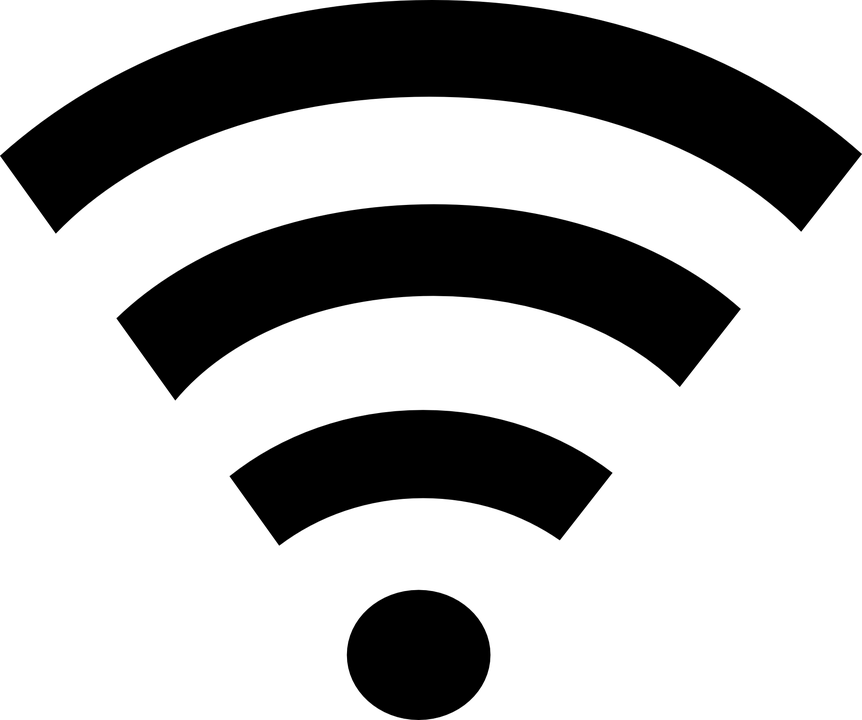 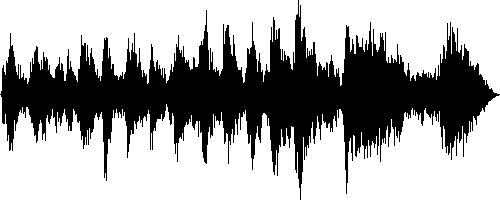 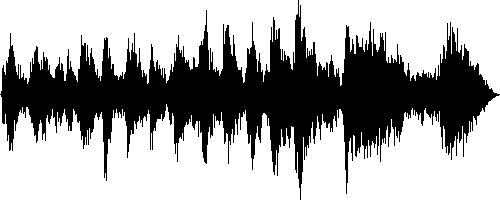 Bridging the gap
https://www.wired.com/2016/03/study-finds-24-car-models-open-unlocking-ignition-hack/
Slide 3
Roy Want et al., Google Inc
July 2017
Mitigating Relay Attacks
Using range and location can be a good defense against relay attacks, assuming that the range/location of each party can be validated.
Slide 4
Roy Want et al., Google Inc
July 2017
Applications using RTT range for secure operation
Associated (with prior shared keys)
Building door locks
Car door locks
Document access (e.g. only at work)
Cloud Service Access (e.g. only within home)
Unassociated (no prior shared keys)
Proof of presence at a location
Proximity transfer of a redeemable wireless coupon
Control of a public IoT device with a wireless token
Slide 5
Roy Want et al., Google Inc
July 2017
Ranging in 11mc
MOBILE
FTM RESPONDER
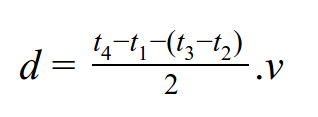 FTM_Req
Ack
FTM
t1
Distance (d) can be used to verify a condition:   
d < [opening criterion],

But ONLY if you can trust it.
t2
Ack
t3
t4
FTM(t4- t1)
Ack
Slide 6
Roy Want et al., Google Inc
July 2017
Relay Attack #1:  Faking a Range in 11mc
Attacker Box A
Attacker Box B
MOBILE
FTM RESPONDER
FTM_Req
FTM_Req_Ack
FTM
t1
t2 ‘
t1 ‘
t2
t3 ‘
t3
Ack
t4’
t4
FTM(t4- t1)
FAKE (t4- t1)
Slide 7
Roy Want et al., Google Inc
July 2017
Relay Attack #2:  Faking a Range in 11mc
Attacker Box A
Attacker Box B
MOBILE
FTM RESPONDER
FTM_Req
FTM_Req_Ack
FTM
t1
t2 ‘
t1 ‘
t2
FAKE (Ack)
t3 ‘
t4
t3
Ignore t4’
FTM(t4- t1)
FTM (t4- t1)
VALID_SIG
Slide 8
Roy Want et al., Google Inc
July 2017
11az Authentication can prevent a relay attack
  if…

each packet is authenticated 
there is a shared symmetric key
Slide 9
Roy Want et al., Google Inc
July 2017
What about the unassociated mode in 11az as there are likely no shared keys via AP association?

But unassociated modes are useful for: 
Proof of presence at a location
Proximity transfer of a redeemable wireless coupon
Control of a public IoT device with a wireless token
Solutions
Ref: 11-16-1498r1 (Qi Wang et al., Broadcom)“FTM Security in Associated and Un-associated States”
Ref: 11-16-1508r0 (Naveen Kakani et al., Qualcomm)“FTM Frame Exchange Authentication”
Slide 10
Roy Want et al., Google Inc
July 2017
Separation of Concerns
CLOUD SERVICE
CHECKS IF X1 = X2,  THERE IS NO RELAY ATTACK
APP/OS
APP/OS
11az
11az
DERIVED X1
DERIVED X2
RelayAttack
Slide 11
Roy Want et al., Google Inc
July 2017
Relay Attack Defense without Shared Keys
MOBILE
FTM RESPONDER
t1
FTM + Nonce-A
t2
(Ack + Nonce-B)
t4
t3
FTM(t4- t1) + Nonce-AB
Verify
AB + (t4-t1) at
APP Level
Verify
AB + (t4-t1) at
APP Level
Slide 12
Roy Want et al., Google Inc
July 2017
Simplified relay attack solution for unassociated 11az
MOBILE
FTM RESPONDER
Attacker Box A
Attacker Box B
FTM_Req
FTM_Req_Ack
t1
t2’
t1’
FTM + Nonce-A
FTM + Nonce-A
(Ack + Nonce-X)
t3’ generated
t2
t4
Ack + Nonce-B
ignored t4’
t3
FTM(t4- t1) + Nonce-AX
FTM (t4- t1) + Nonce-AB
Verify
AB + (t4-t1) at
APP Level
Verify
AB + (t4-t1) at
APP Level
Slide 13
Roy Want et al., Google Inc
July 2017
Conclusion
If encryption is not supported in the FTM negotiation- because of silicon complexity - because of interaction time- because of power consumption

  Then range integrity can still be obtained by making the
   2 nonces + (t4-t1) accessible to the App layer

  At the expense of having the range data overheard
  [which may not be a problem in many use cases].
Slide 14
Roy Want et al., Google Inc
July 2017
Straw Poll
11az  protocol shall support a mode where range integrity can be obtained without authentication and encryption protecting against type A adversaries.

Y:  16       N:    0     A: 7
Slide 15
Roy Want et al., Google Inc
July 2017
Motion
Move to adopt the functional requirement depicted below, and instruct the FRD editor to include it in the FRD under section 2.1.6, in a subsection dealing with ranging integrity without cryptography, and give editorial license.

“11az  protocol shall support a mode where range integrity can be obtained without authentication and encryption protecting against type A adversaries.”
Mover:   Roy Want   Seconder: SK Yong
Y:   10      N:    0     A: 2
Slide 16
Roy Want et al., Google Inc
July 2017
References
11-16-1498r1 (Qi Wang et al., Broadcom)“FTM Security in Associated and Un-associated States”
11-16-1508r0 (Naveen Kakani et al., Qualcomm)“FTM Frame Exchange Authentication”
Radio attack lets hackers steal 24 different car models
https://www.wired.com/2016/03/study-finds-24-car-models-open-unlocking-ignition-hack/
Slide 17
Roy Want et al., Google Inc